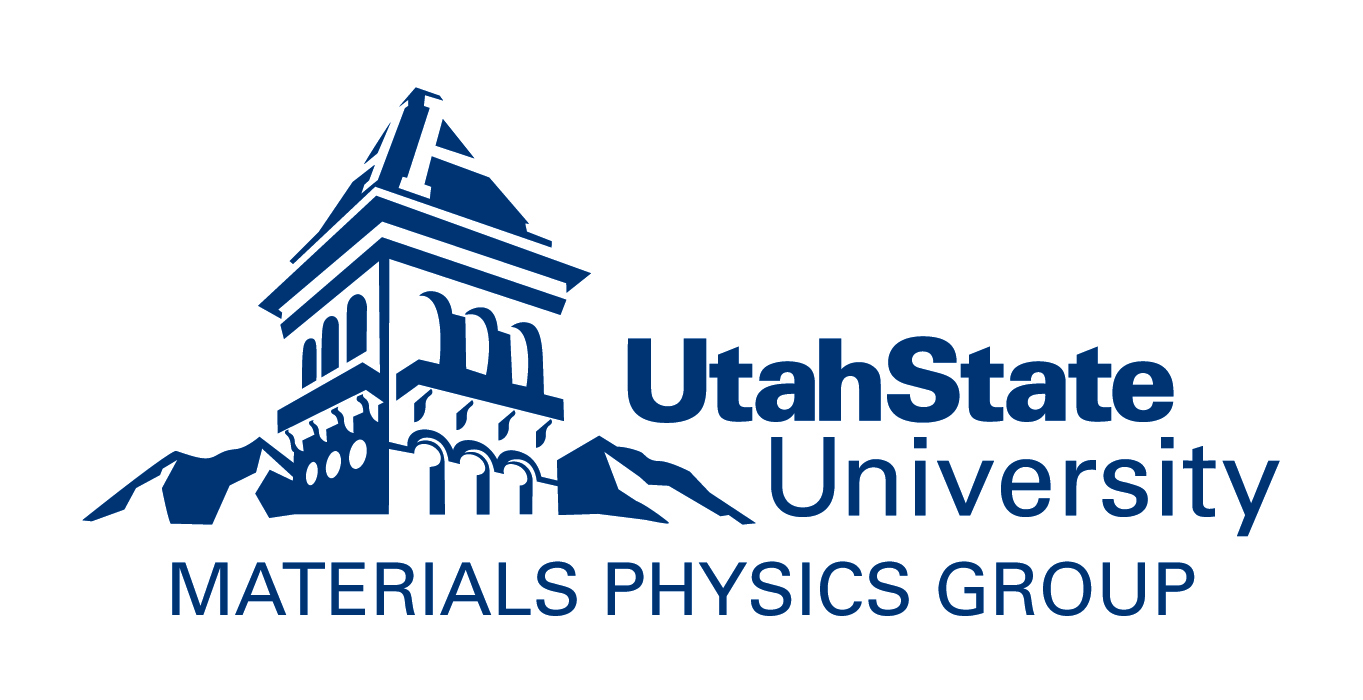 2013 USU Graduate Student Research SymposiumUtah State University, Logan, UT
Charge Transport and Electrical Degradation Research for Power Grid Applications
Allen Andersen and JR Dennison

Physics Department
Utah State University, Logan, Utah
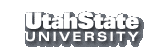 Motivation	Procedure		Analysis		Conclusion
Outline
Power Grid Overview
	Power grid problems and solutions.
USU Material Physics Group
	Applying spacecraft charging science to the power grid.
Instrumentation
	Determining material properties.
Analysis and Modeling
	Using material properties to predict performance.
Impacts on Future Power Grid Development
	Why we care.
[Speaker Notes: My presentation will focus on What MISSE-6 is. The environment the samples were exposed to. Analyzing how that environment degraded materials. Simulating the space environment to get an idea of when things happened. And how this impacts future space component design.]
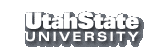 Motivation	Procedure		Analysis		Conclusion
Motivation	Procedure		Analysis		Conclusion
Motivation
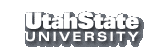 Motivation	Procedure		Analysis		Conclusion
Motivation	Procedure		Analysis		Conclusion
Problems with Existing Grid
1.   >10 % Power loss in transmission due to radiation and heating . 

2.   The Nation uses several separate out of phase regional power grids.

3.   Existing grids are ageing and already being pushed past their limits.
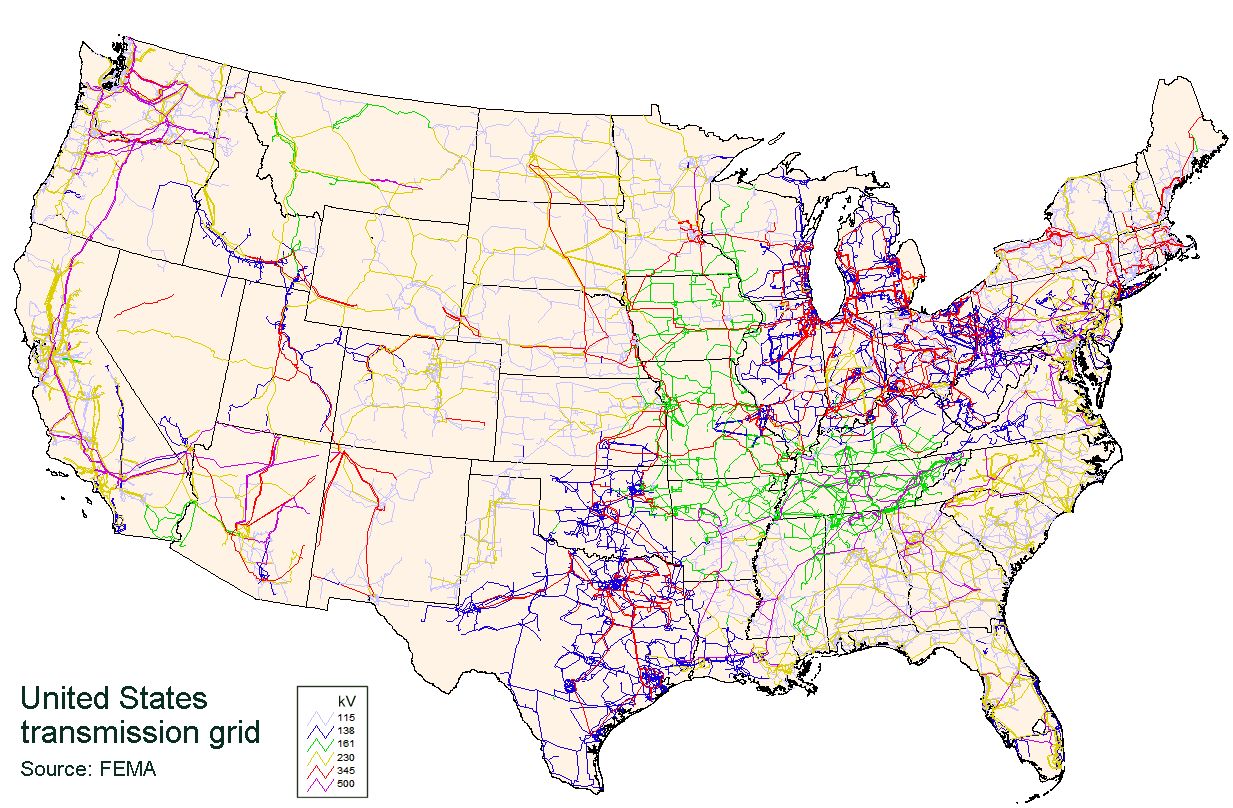 [Speaker Notes: The understanding gained from this analysis will allow for proper material choice to allow for space components with lengthened durability and less frequent repairs. James Webb Space Telescope, NASA’s current project, hoping to replace the Hubble, beyond repairable range. The two large blue panels here are each about the size of a tennis court and are made of metal coated polymers, like my sample of interest. 
MISSE samples are also used in other space component designs such as astronaut’s space suits. 7 layers 3 are mylar.]
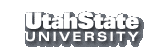 Motivation	Procedure		Analysis		Conclusion
Motivation	Procedure		Analysis		Conclusion
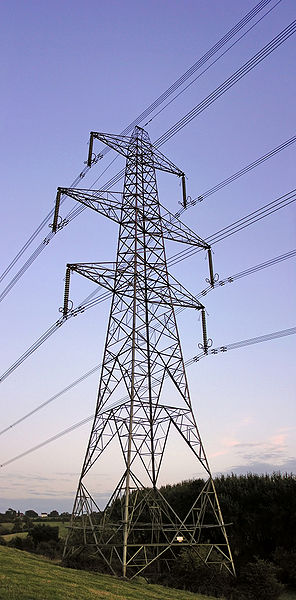 Possible Solutions
Operate at Higher Voltages
Currently HV wires operate at ~500kV.
 
Advantages

Much higher efficiency for MV transmission. 


Disadvantages

Higher stress on insulating components resulting in leaks or failures.

Coronal discharge for AC lines.
[Speaker Notes: The understanding gained from this analysis will allow for proper material choice to allow for space components with lengthened durability and less frequent repairs. James Webb Space Telescope, NASA’s current project, hoping to replace the Hubble, beyond repairable range. The two large blue panels here are each about the size of a tennis court and are made of metal coated polymers, like my sample of interest. 
MISSE samples are also used in other space component designs such as astronaut’s space suits. 7 layers 3 are mylar.]
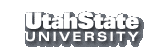 Motivation	Procedure		Analysis		Conclusion
Motivation	Procedure		Analysis		Conclusion
DC
Possible Solutions
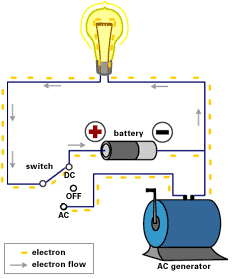 Use DC Transmission

Advantages

Reduces radiation and thermal resistance.
More cost effective than AC over distances >350 miles. 
Allows for high voltage transmission without coronal discharge at 1-3 MV. 
Could connect the Nation’s out of phase power grids. 
 
Disadvantages
Requires expensive DC/AC converter stations.
DC components in general are more expensive than AC. 
Higher stress on materials. 
Tradition – War of the Currents.
AC
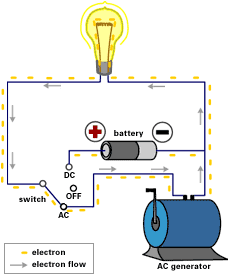 [Speaker Notes: The understanding gained from this analysis will allow for proper material choice to allow for space components with lengthened durability and less frequent repairs. James Webb Space Telescope, NASA’s current project, hoping to replace the Hubble, beyond repairable range. The two large blue panels here are each about the size of a tennis court and are made of metal coated polymers, like my sample of interest. 
MISSE samples are also used in other space component designs such as astronaut’s space suits. 7 layers 3 are mylar.]
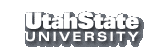 Motivation	Procedure		Analysis		Conclusion
Motivation	Procedure		Analysis		Conclusion
USU MPG
Environment Simulations

Physics Models
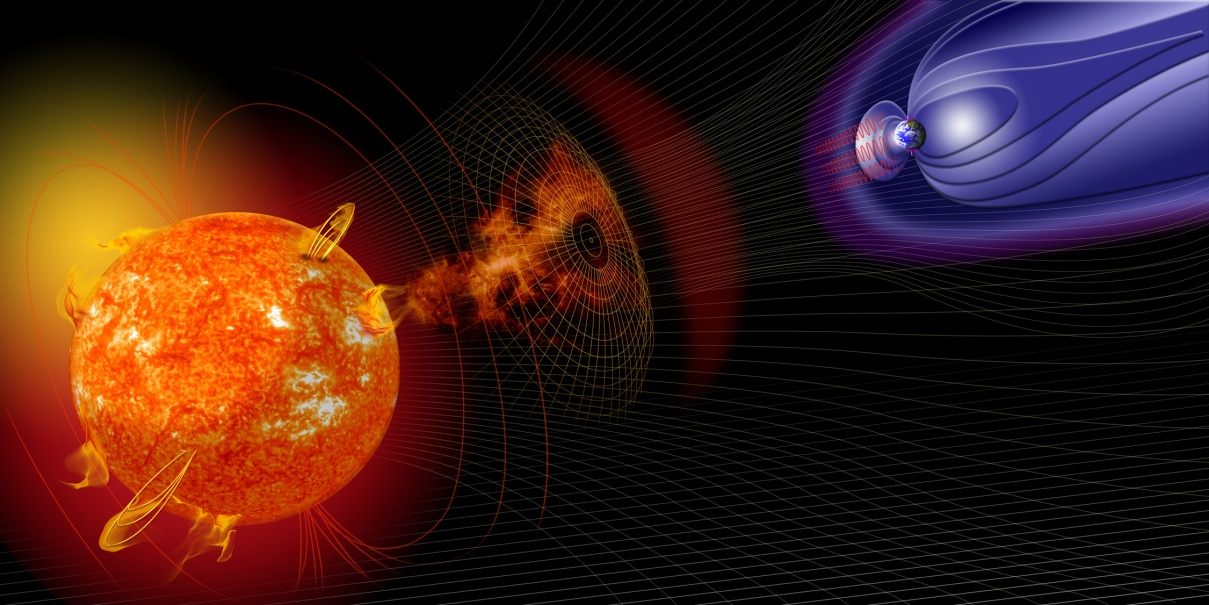 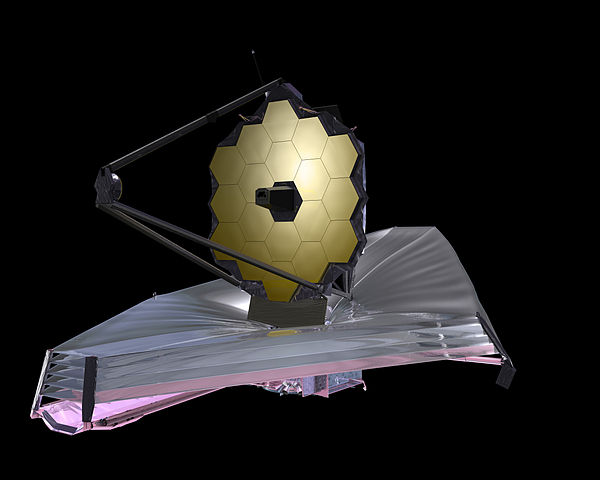 Spacecraft Charging
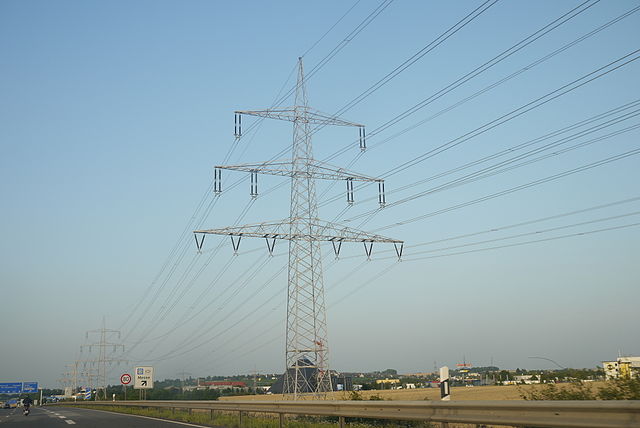 Charging of power grid components.
[Speaker Notes: The understanding gained from this analysis will allow for proper material choice to allow for space components with lengthened durability and less frequent repairs. James Webb Space Telescope, NASA’s current project, hoping to replace the Hubble, beyond repairable range. The two large blue panels here are each about the size of a tennis court and are made of metal coated polymers, like my sample of interest. 
MISSE samples are also used in other space component designs such as astronaut’s space suits. 7 layers 3 are mylar.]
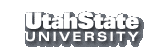 Motivation	Procedure		Analysis		Conclusion
Motivation	Procedure		Analysis		Conclusion
Procedure
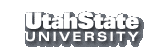 Motivation	Procedure		Analysis		Conclusion
LDPE
Low Density Polyethylene – highly electrically insulating material.
 Inexpensive and comes in many forms.
  Common spacecraft insulator

  Common power line insulator

  Common everyday material.
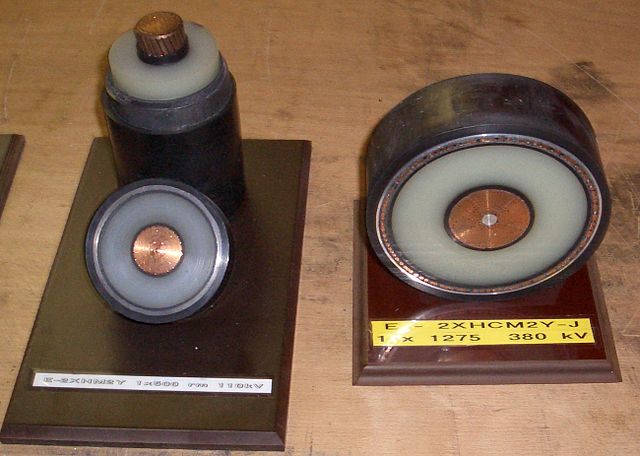 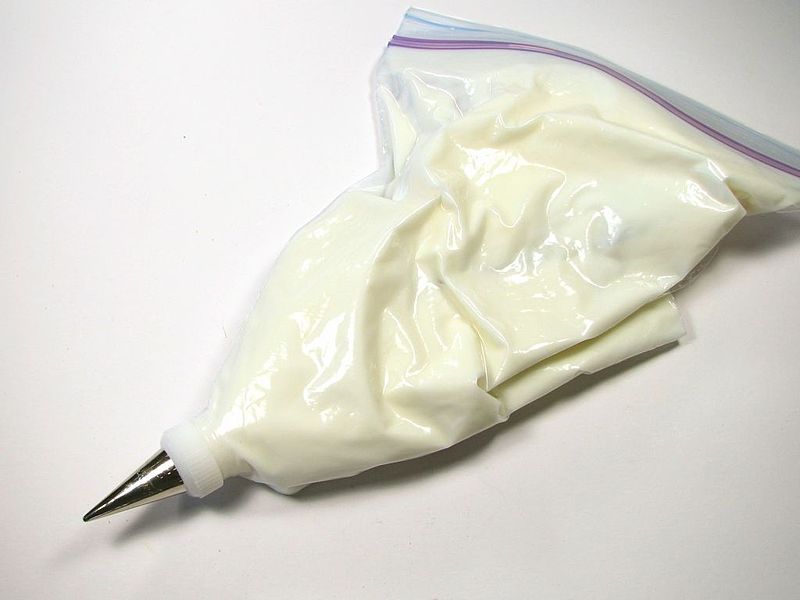 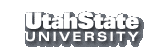 Motivation	Procedure		Analysis		Conclusion
ESD SYSTEM
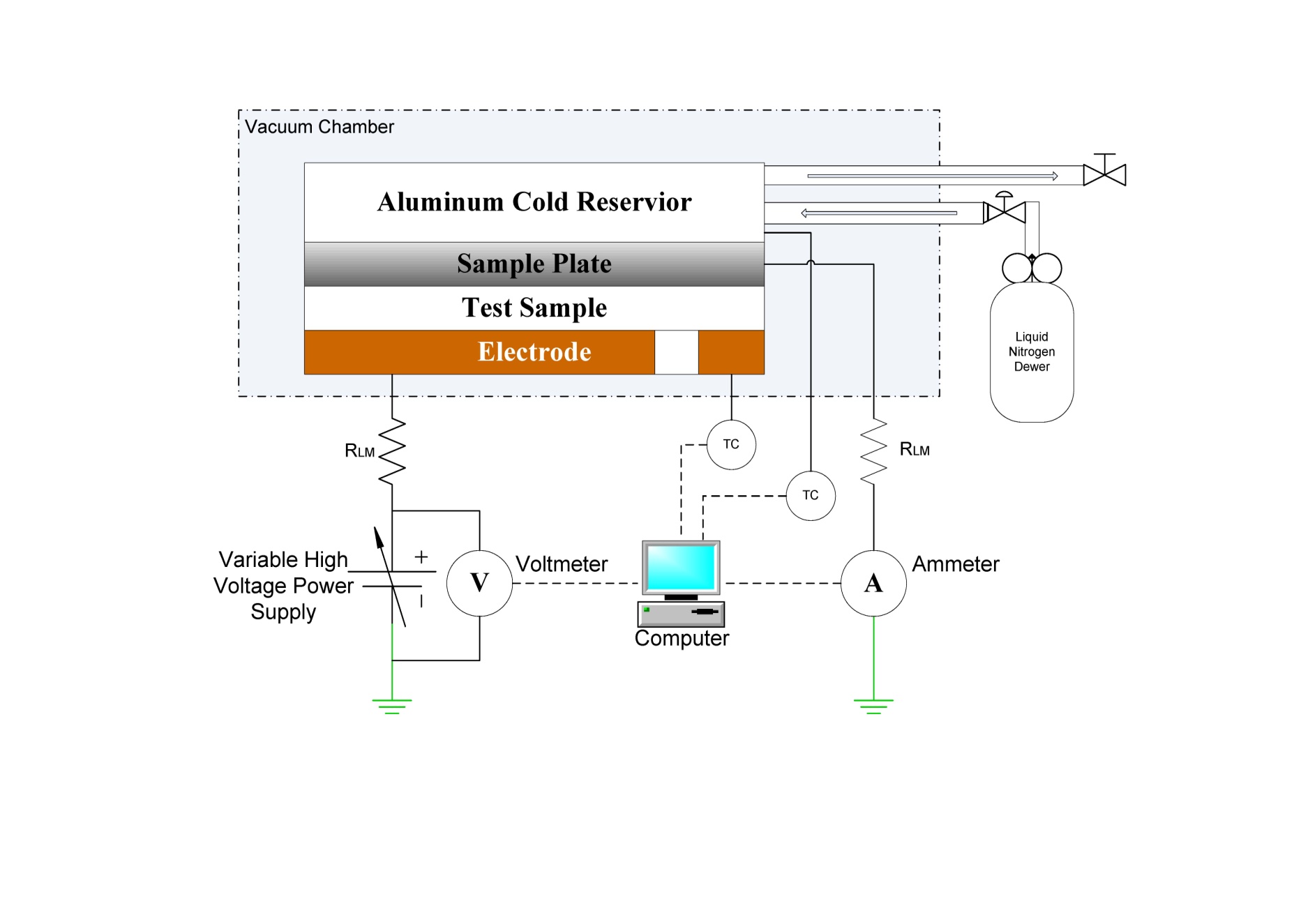 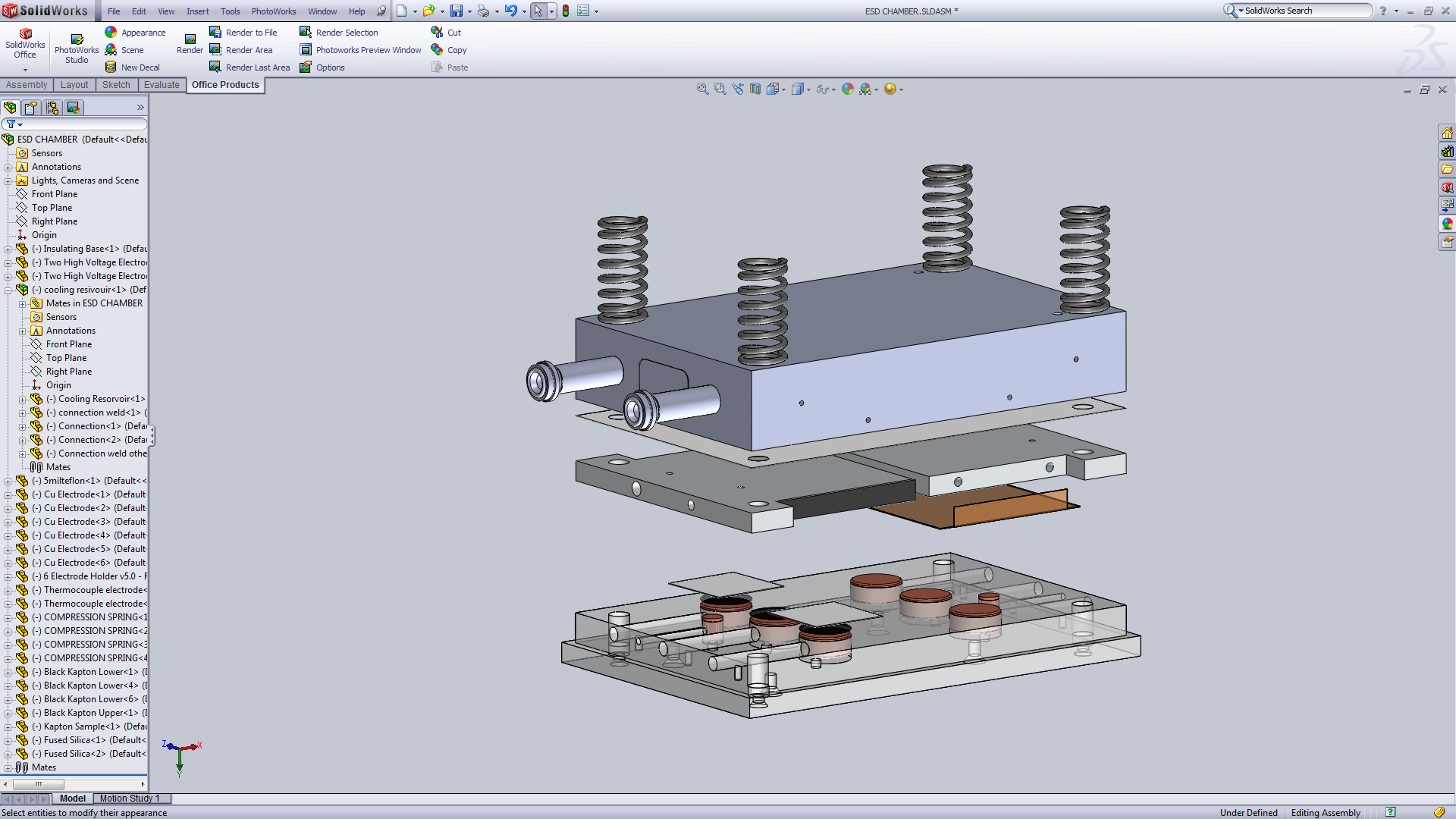 Simple parallel plate capacitor

  Applies up to 30 kV

  ~150 K<T<300K       with ℓ-N2 reservoir
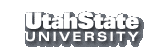 Motivation	Procedure		Analysis		Conclusion
CVC SYSTEM
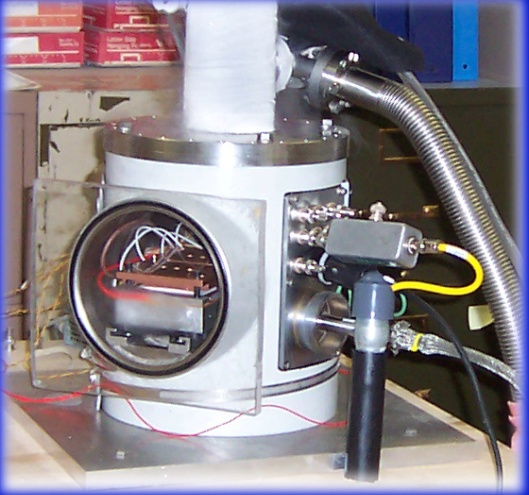 Same geometry as ESD system

Applied electric field well below critical breakdown field

 Measures <200 aT at <8kV
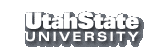 Motivation	Procedure		Analysis		Conclusion
Motivation	Procedure		Analysis		Conclusion
Analysis
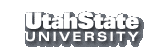 Motivation	Procedure		Analysis		Conclusion
ESD Data
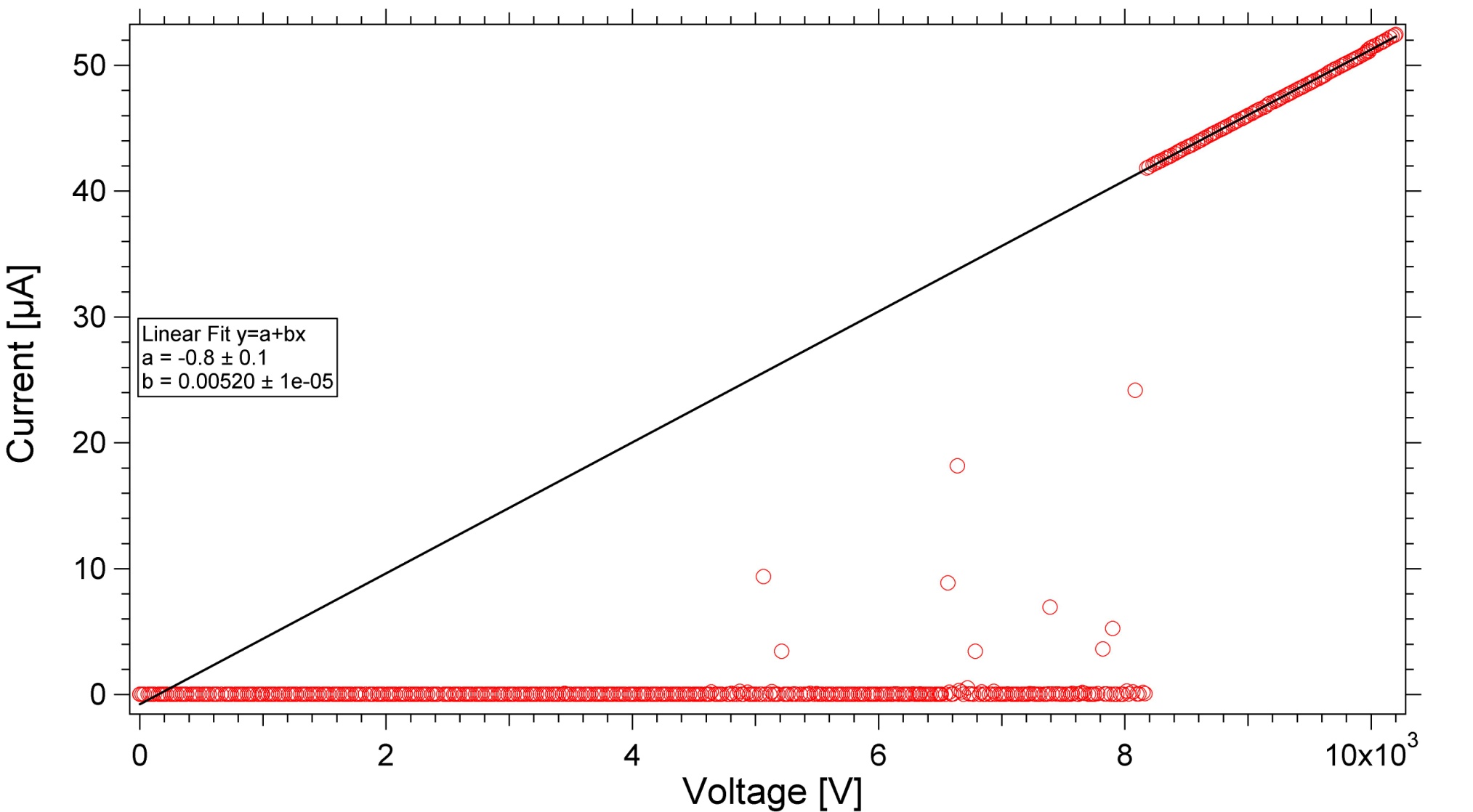 Ohmic slope
I = V/R
Pre- Breakdown Arcing
Breakdown  voltage
[Speaker Notes: Elliptical reflector designed to maximize the exposure of the samples by directing the light to a focal point where the samples can be placed. The bluish portion of the solid model on the right demonstrates the light cone and focal point of the reflector. The array on the left is an image of the deuterium lamp configuration that allows for even light exposure at the increased intensity.]
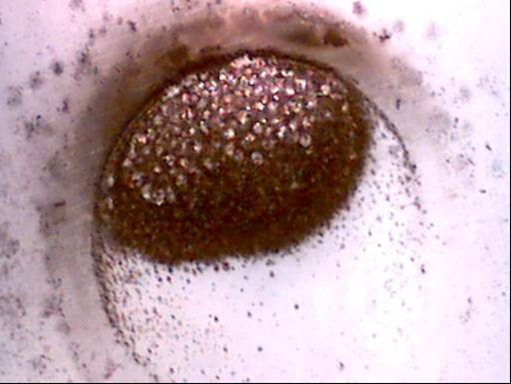 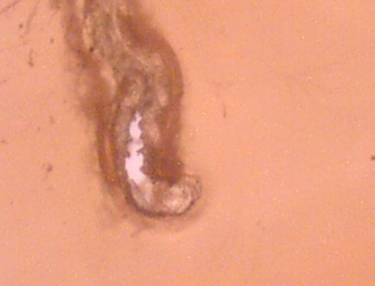 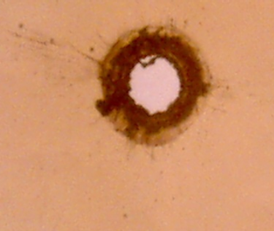 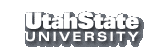 Motivation	Procedure		Analysis		Conclusion
20 µm
10 mm
20 µm
What ESD data tells us
Frequency of pre-breakdown current spikes corresponds to the rate of induced material defects.

 The breakdown voltage corresponds to a critical electric field.
Eesd=Vesd/d
[Speaker Notes: Elliptical reflector designed to maximize the exposure of the samples by directing the light to a focal point where the samples can be placed. The bluish portion of the solid model on the right demonstrates the light cone and focal point of the reflector. The array on the left is an image of the deuterium lamp configuration that allows for even light exposure at the increased intensity.]
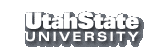 Motivation	Procedure		Analysis		Conclusion
What CVC data tells us
Polarization – initial response of material to applied field.
Charge Transport – motion of charge across sample & charge rearrangement. 
 Defect Density – equilibrium ‘dark current’ proportional to density of defects in material.
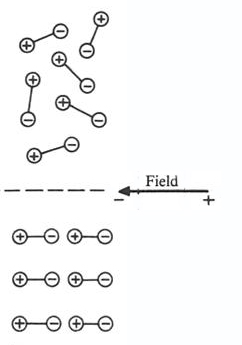 Dark  Current
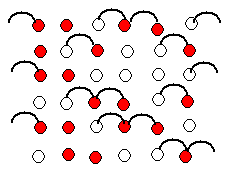 Polarization
[Speaker Notes: Elliptical reflector designed to maximize the exposure of the samples by directing the light to a focal point where the samples can be placed. The bluish portion of the solid model on the right demonstrates the light cone and focal point of the reflector. The array on the left is an image of the deuterium lamp configuration that allows for even light exposure at the increased intensity.]
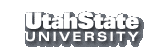 Motivation	Procedure		Analysis		Conclusion
Conductivity Model
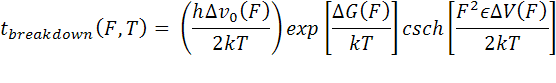 Tunneling frequency

Well depth

Electric Field
Contribution
Tests lasting only days can predict decades of behavior!
[Speaker Notes: Elliptical reflector designed to maximize the exposure of the samples by directing the light to a focal point where the samples can be placed. The bluish portion of the solid model on the right demonstrates the light cone and focal point of the reflector. The array on the left is an image of the deuterium lamp configuration that allows for even light exposure at the increased intensity.]
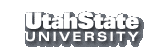 Motivation	Procedure		Analysis		Conclusion
Motivation	Procedure		Analysis		Conclusion
Conclusion
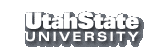 Motivation	Procedure		Analysis		Conclusion
Motivation	Procedure		Analysis		Conclusion
Conclusions
HVDC transmission improves efficiency.
	Transmission loss effectively halved. 
	500kV/1000kV ≈ ½
High Voltage – High Stress
	Electrons move through and pile up in permanent and 	recoverable defect sites until the material  breaks down.
Physics helps predict long term behavior.
	Measurements over reasonable time scales help us predict 	behavior over decades which allows testing and perfecting 	designer materials.
Impact on power grid
	The energy saved if transmission losses were halved 	nationwide ~30 large coal burning power plants. Such 	reductions in loss are quite possible!
[Speaker Notes: How long it takes for space suit to degrade and probabilities. What will happen and how serious it will be. Micro penetration vs astro penetration. Results.]